SHMU   Vezir  Jashari – Ferizaj2008
Pamja e shkolles V.Jashari2011-2012
Emblema e shkolles
Parafillorja
Festa e abetares
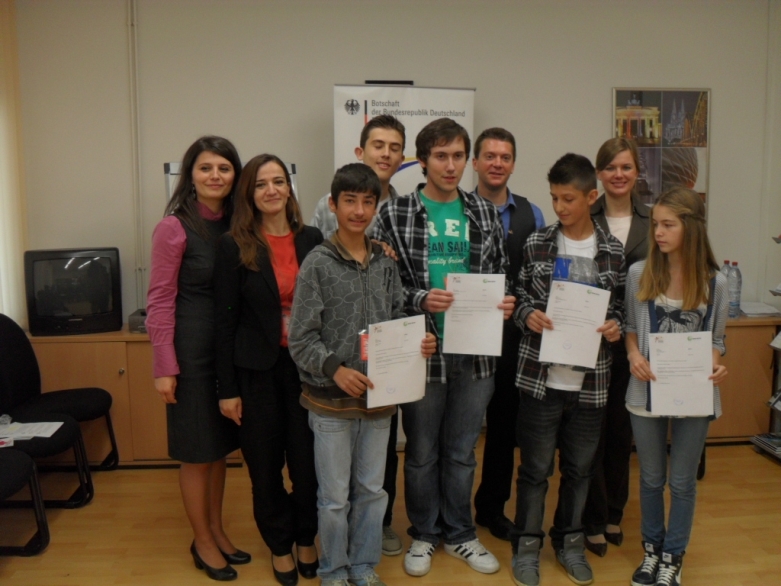 Diplomimi i nxënësve
Grupi i aktrimit “Vitoreja”
Drama “Vezir Jashari”2010
Pjesmarrja ne kuizin “1,2,3 fillo”
Programi “28 Nëntori”
Trueza e rrumbullakët
Pikturimi i murit nga arsimtari  Hebib Nuredini
Punimet për ndërtimin e kinemasë
Funksionimi i kabinetit
Riciklimi i shishëve
Pamja e shkollës gjatë dimrit
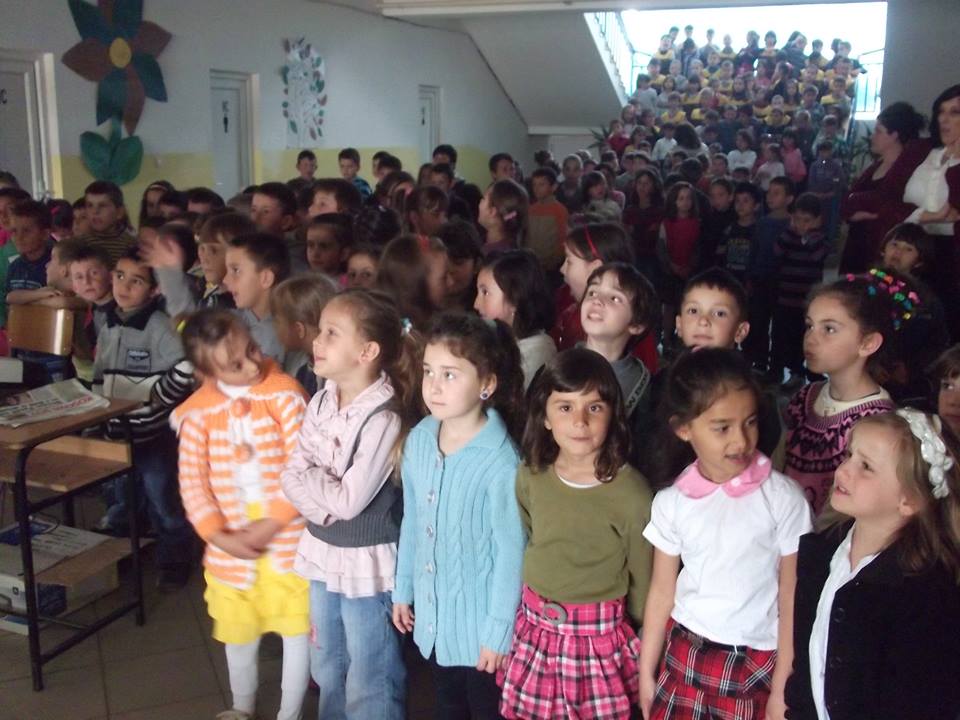 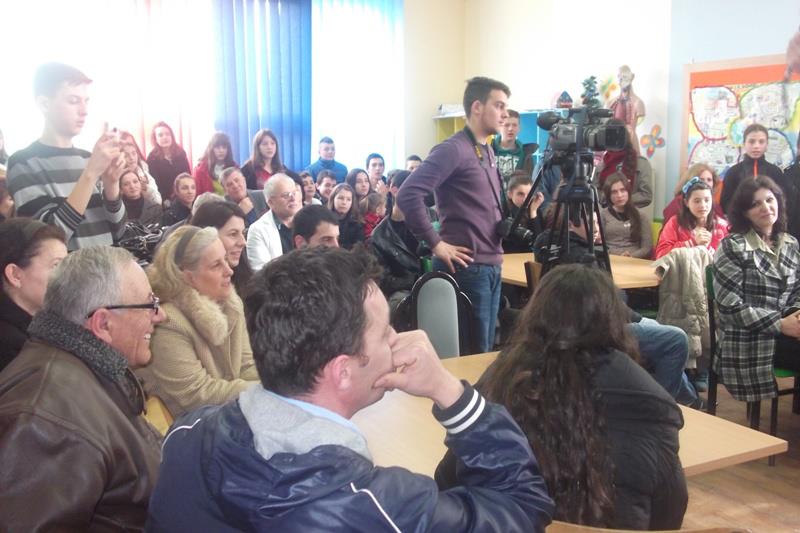 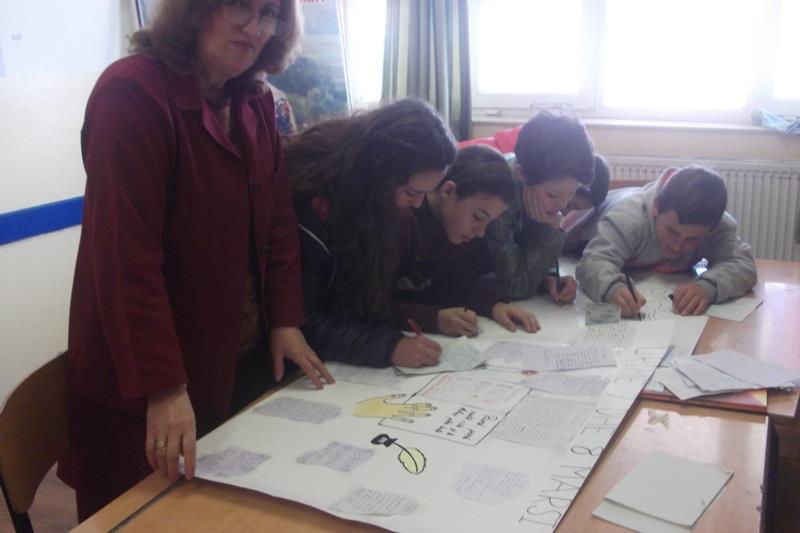 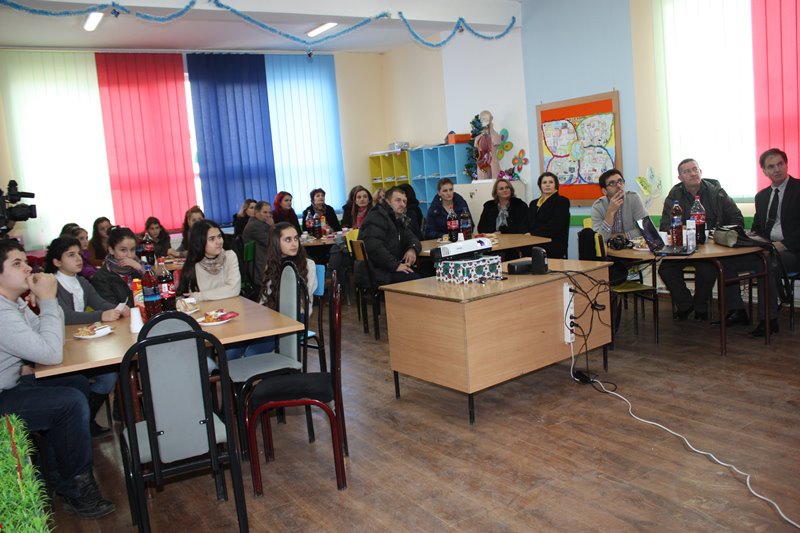 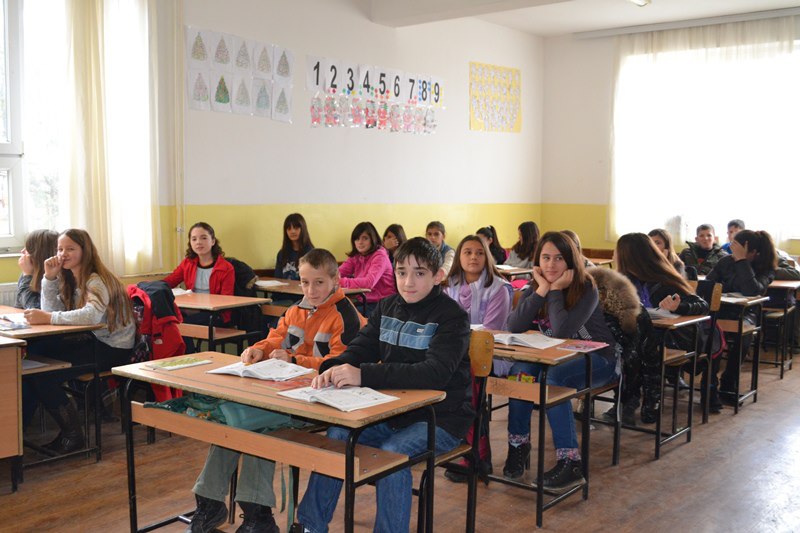 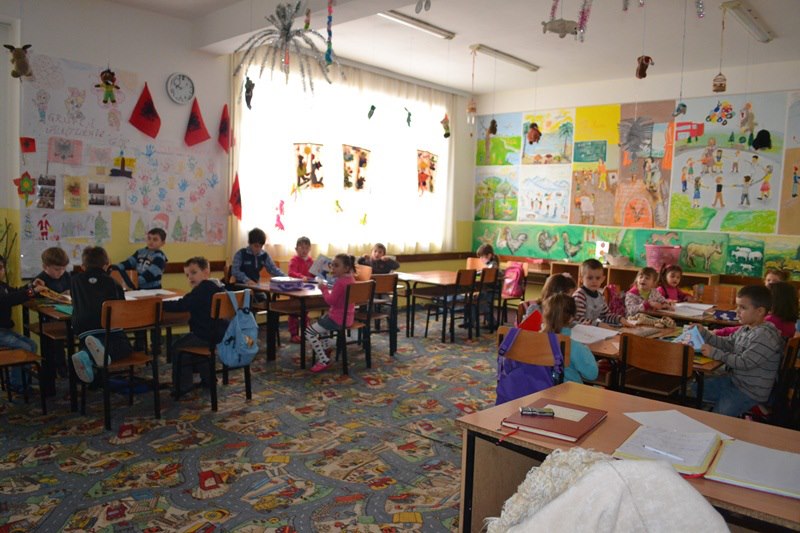 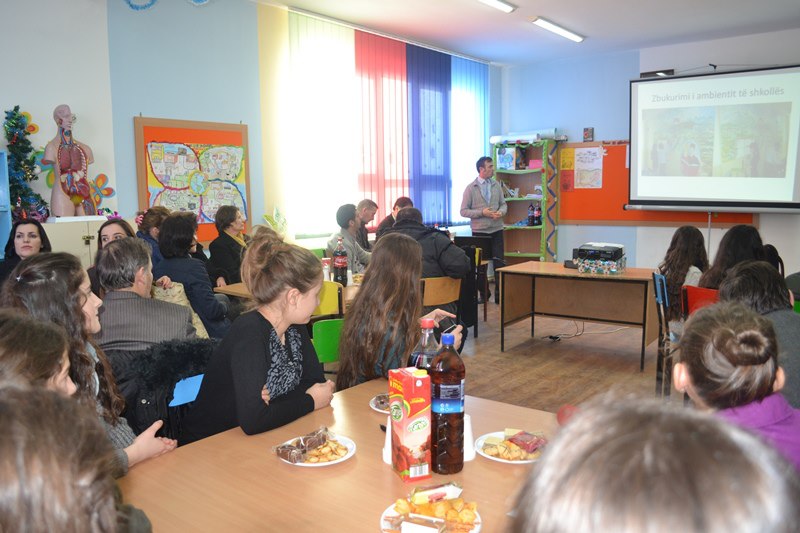 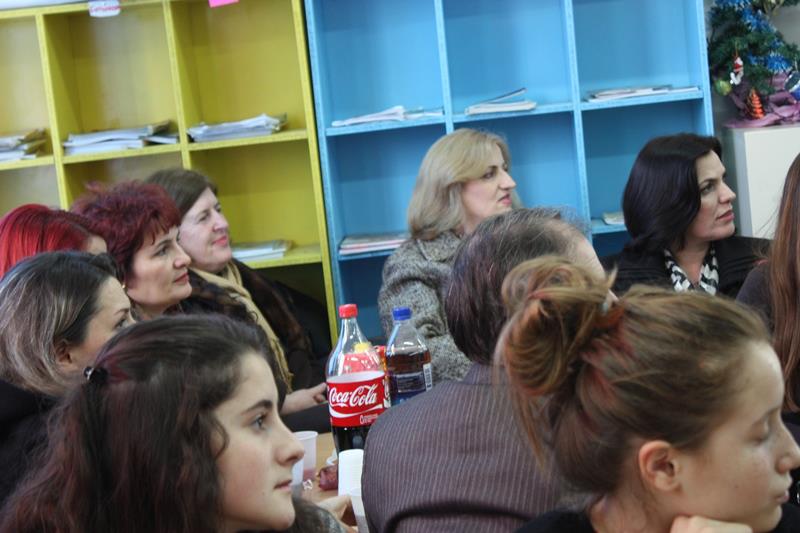 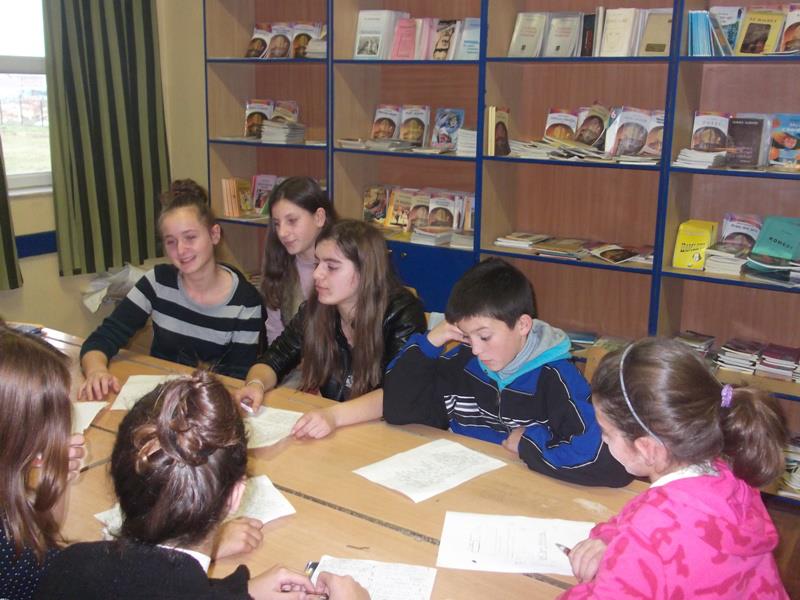 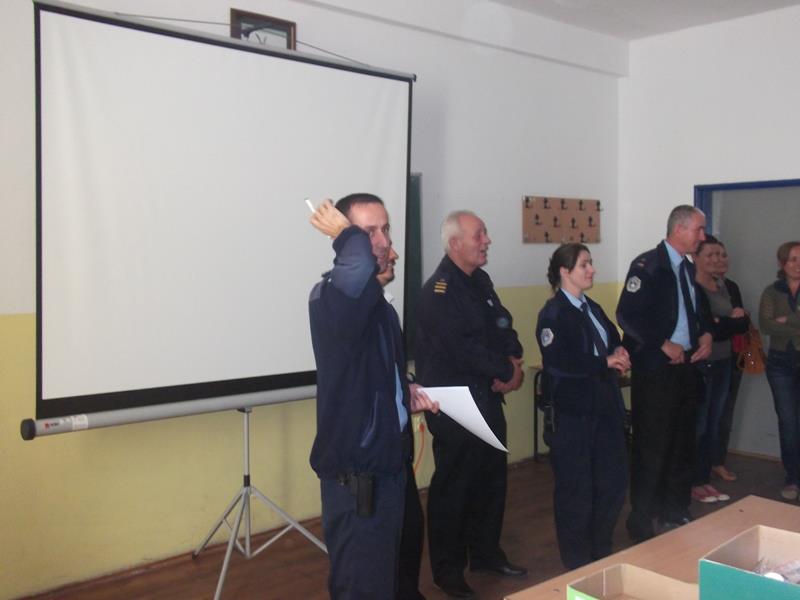 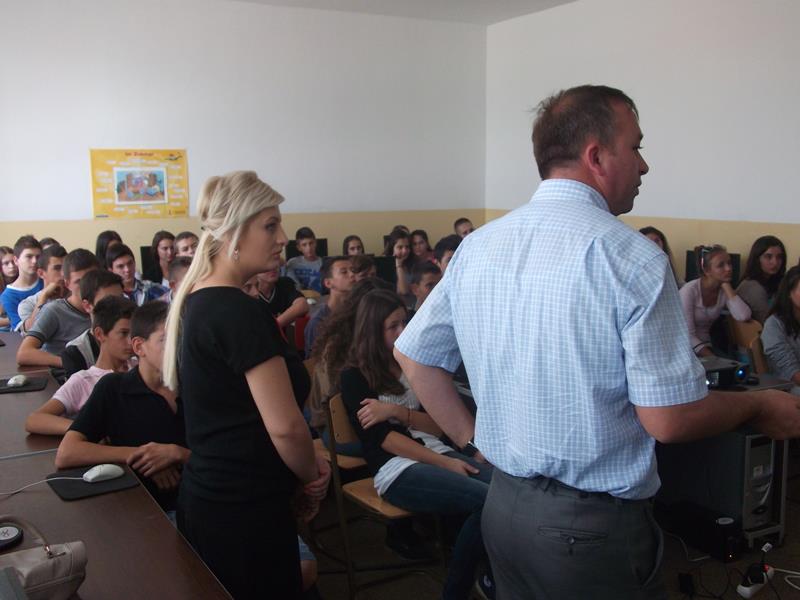 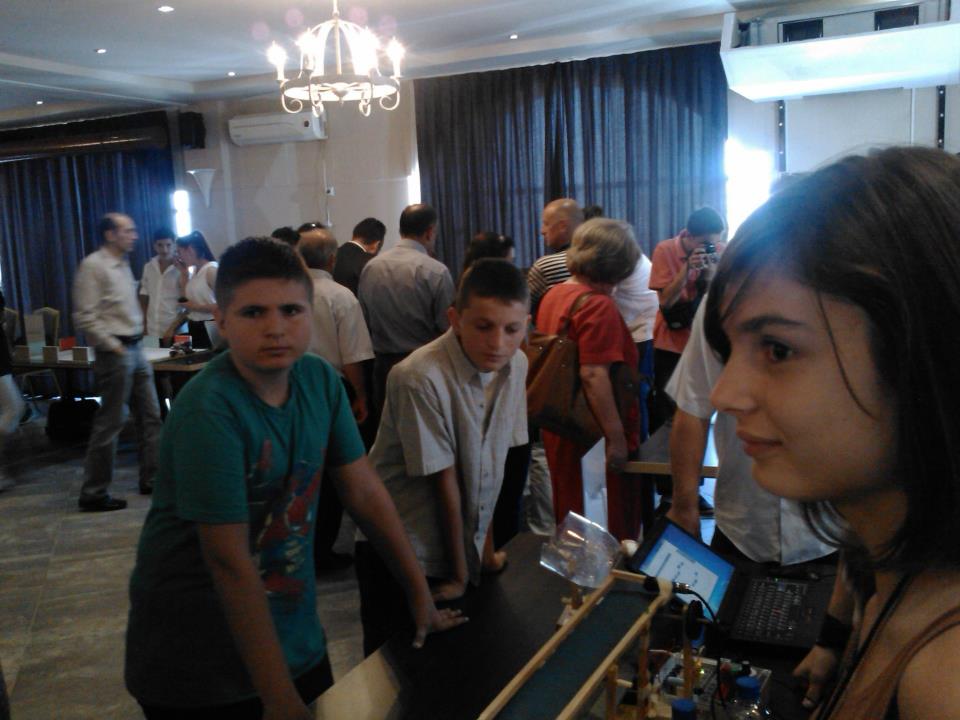 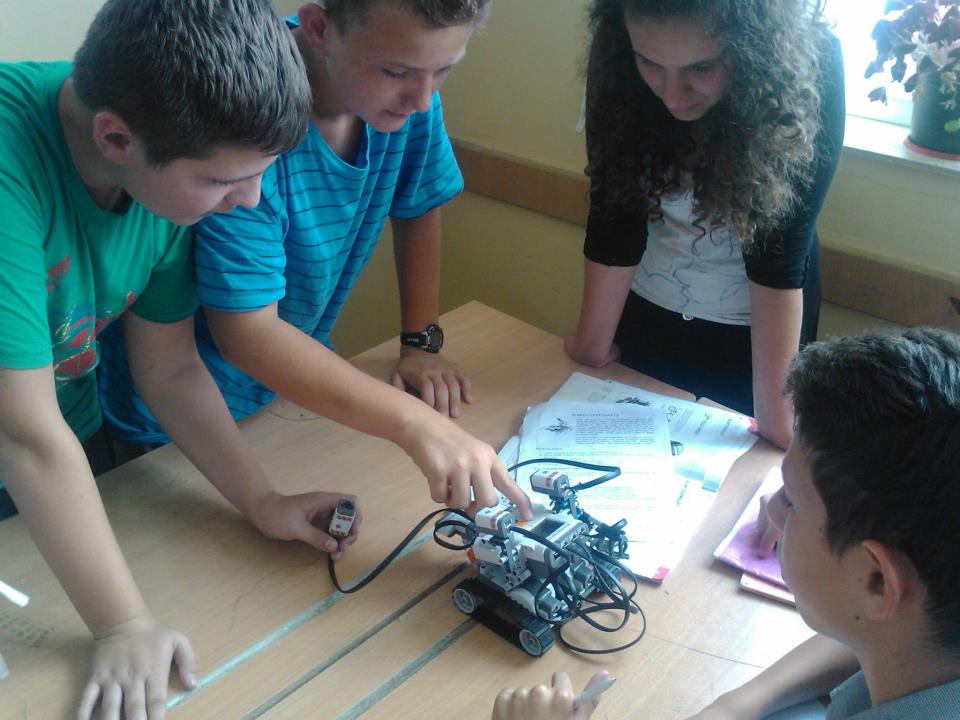 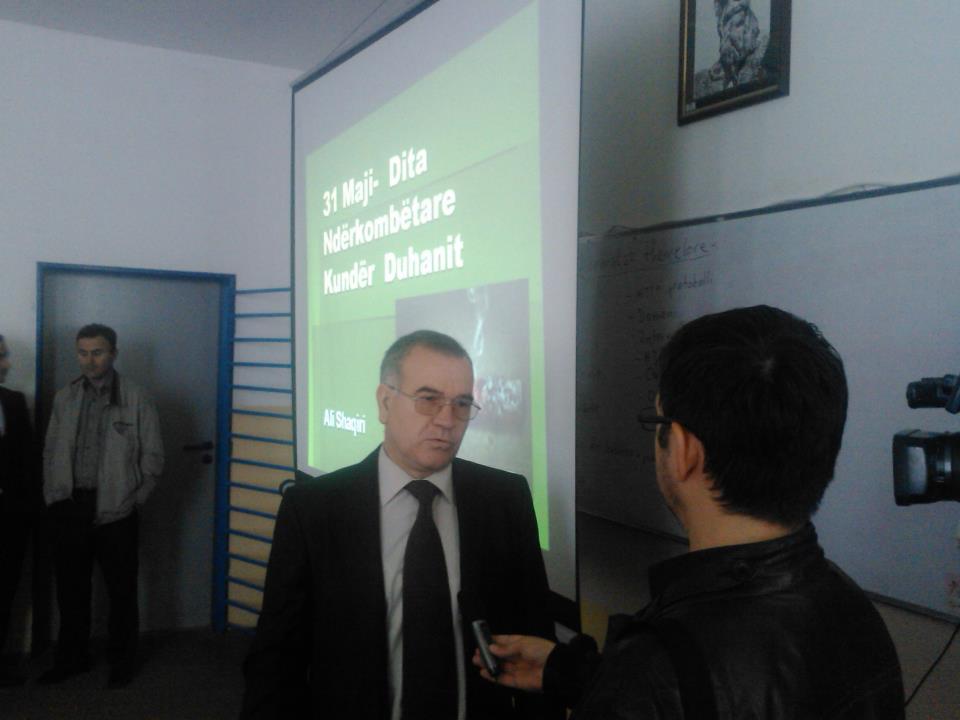 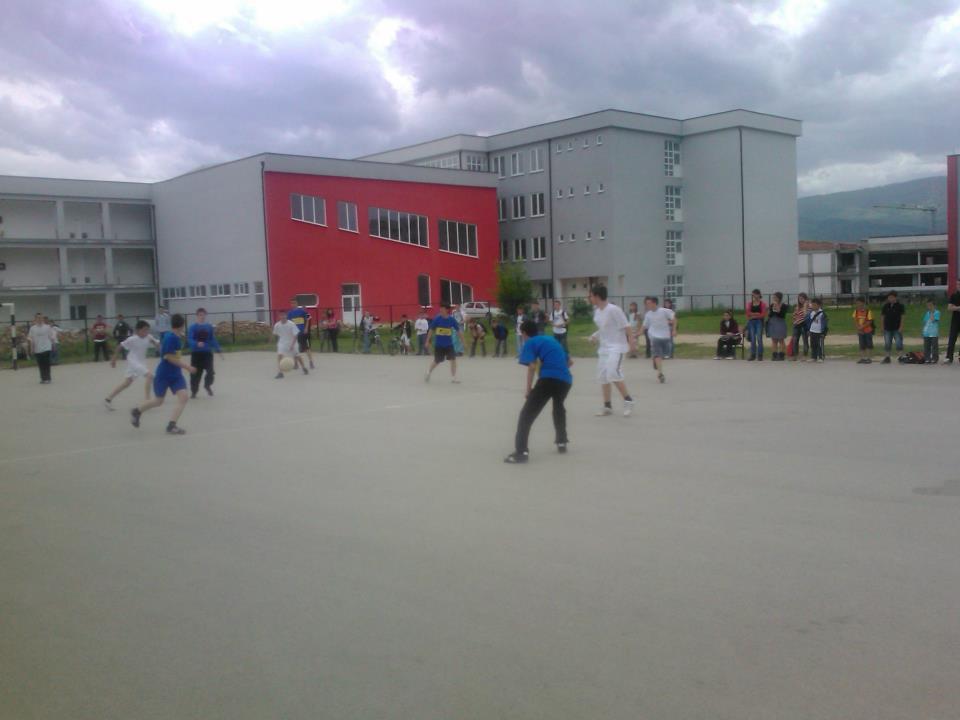 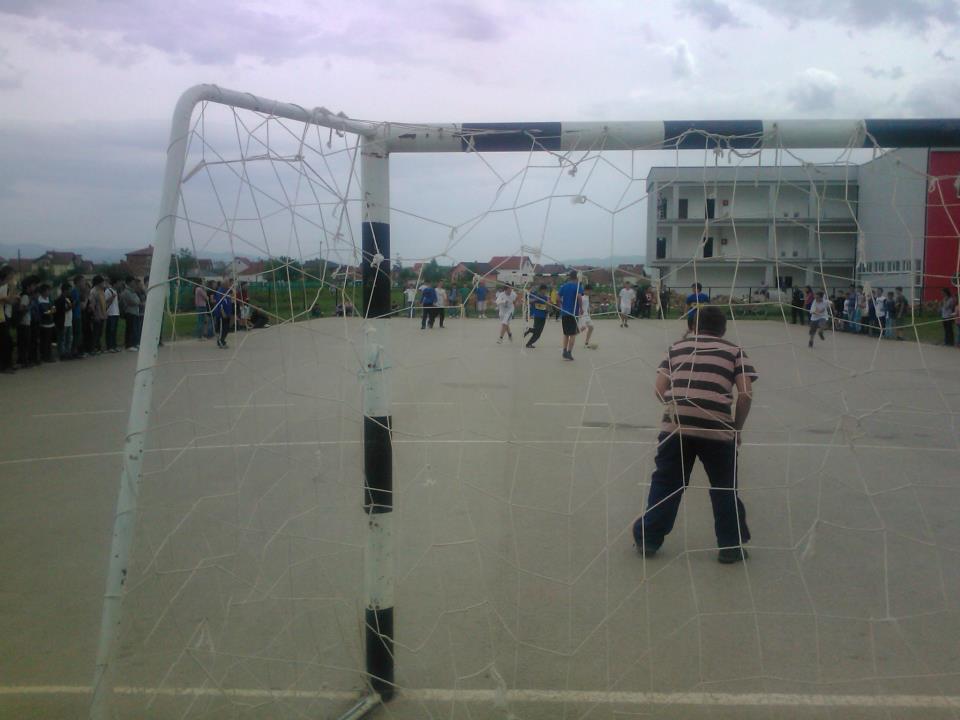